CHÀO MỪNG QUÝ THẦY CÔ VÀ CÁC EM
ĐÃ ĐẾN VỚI TIẾT HỌC!
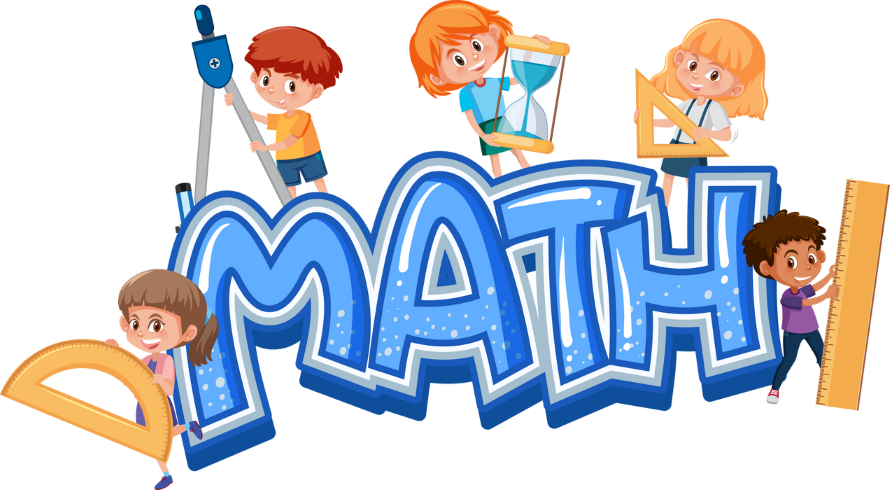 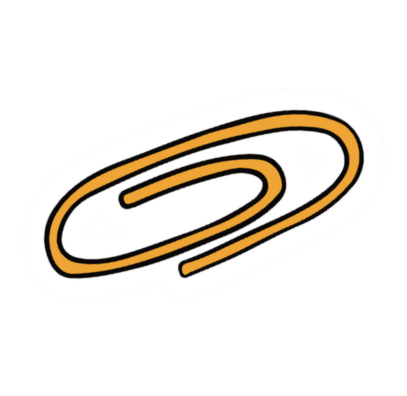 KHỞI ĐỘNG
Một nhà hát có 25 hàng ghế với 16 ghế ở hàng thứ nhất, 18 ghế ở hàng thứ hai, 20 ghế ở hàng thứ 3 và cứ tiếp tục theo quy luật đó, tức là hàng sau nhiều hơn hàng liền trước nó 2 ghế. Tính tổng số ghế của nhà hát đó?
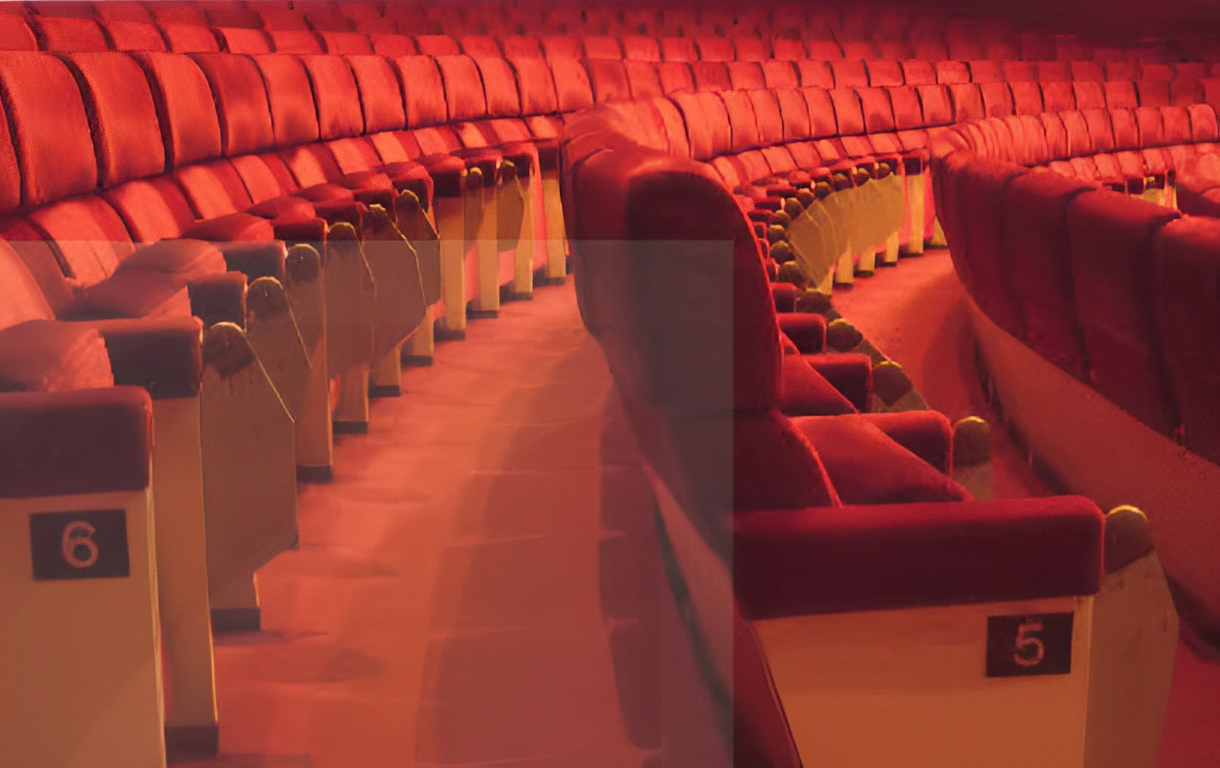 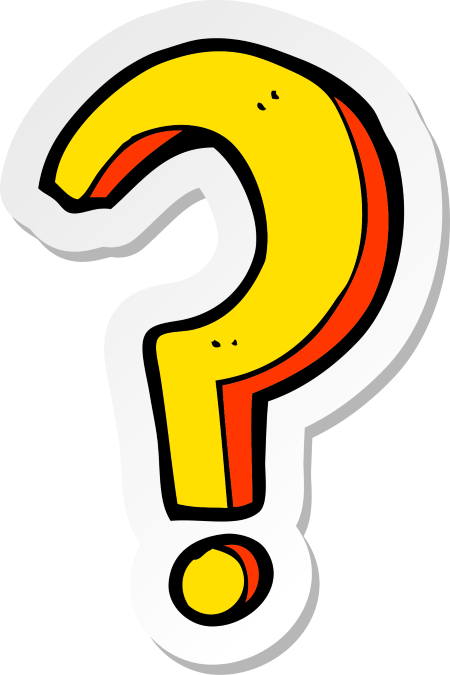 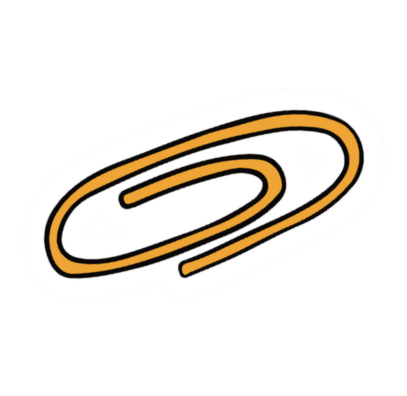 KHỞI ĐỘNG
CÂU HỎI GỢI Ý
Câu 1: Với kiến thức đã học, em có thể giải quyết được ngay bài toán này không?
Câu 2: Theo quy luật mà bài toán đưa ra, em hãy xác định số ghế ở hàng ghế thứ 4, hàng ghế thứ 5 và hàng ghế thứ 6.
Câu 3: Tính từ hàng ghế đầu tiên, số ghế ở mỗi hàng có thể lập được thành một dãy số, dãy số này có gì đặc biệt?
CHƯƠNG II. DÃY SỐ. CẤP SỐ CỘNG VÀ CẤP SỐ NHÂN
BÀI 6: CẤP SỐ CỘNG
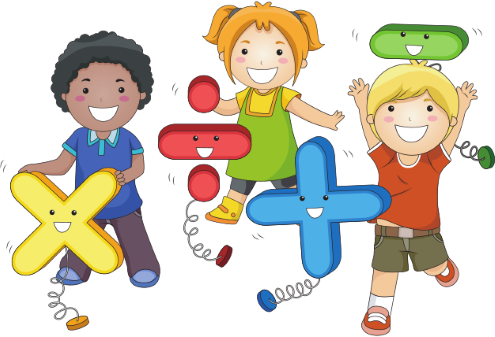 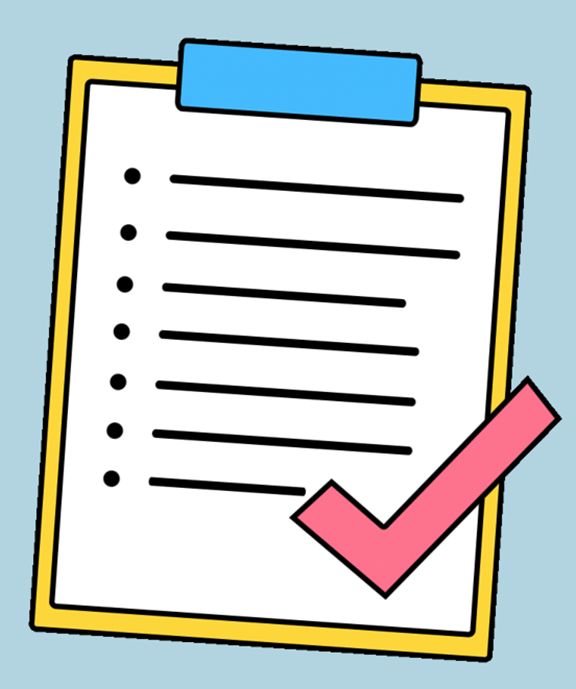 NỘI DUNG BÀI HỌC
Định nghĩa
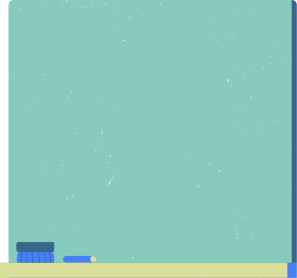 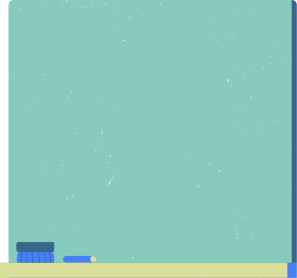 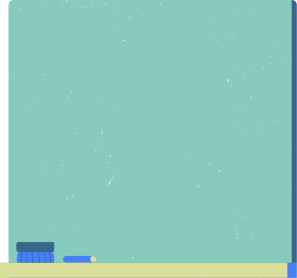 1
2
3
Số hạng tổng quát
Tổng n số hạng đầu của một cấp số cộng
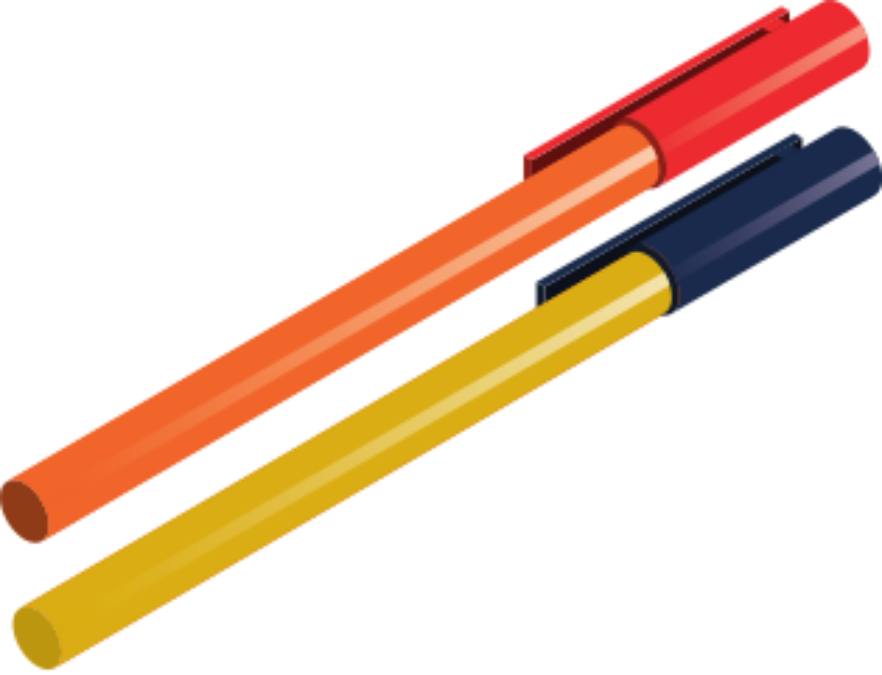 1. ĐỊNH NGHĨA
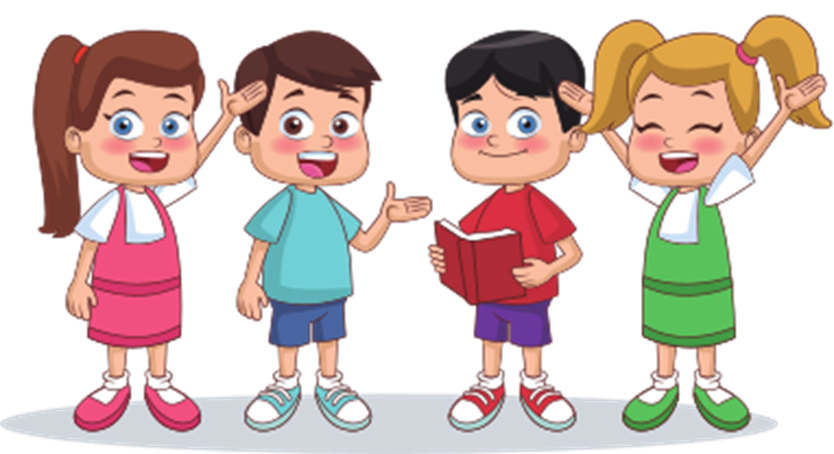 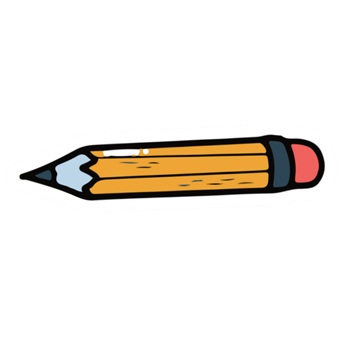 HĐ 1:
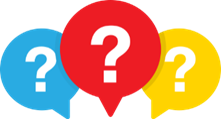 Trả lời:
a) Năm số hạng đầu của dãy số (un) là năm số tự nhiên lẻ đầu tiên và đó là: 
1; 3; 5; 7; 9
b) Nhận thấy trong dãy số (un), số hạng sau hơn số hạng liền trước 2 đơn vị.
Do đó, ta dự đoán công thức biểu diễn số hạng un theo số hạng un – 1 là 
un = un – 1 + 2
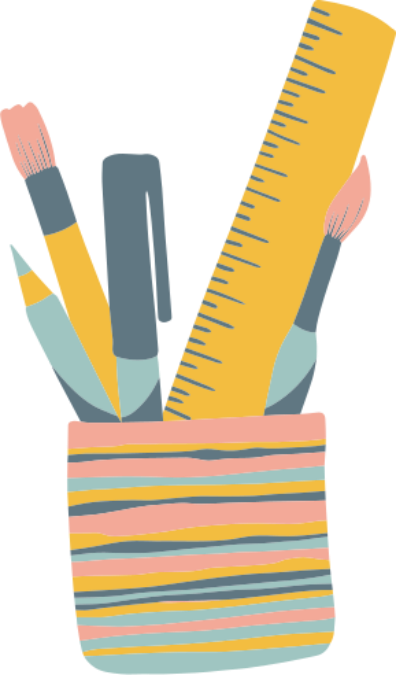 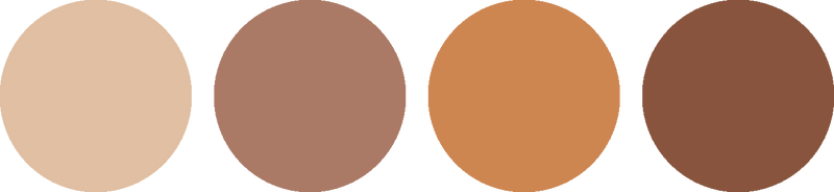 KẾT LUẬN
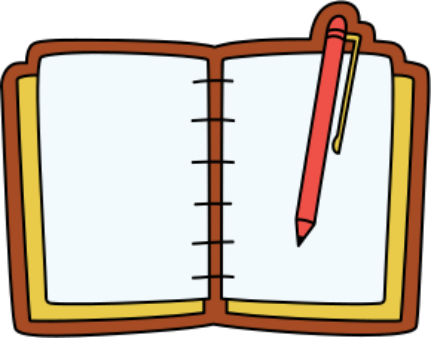 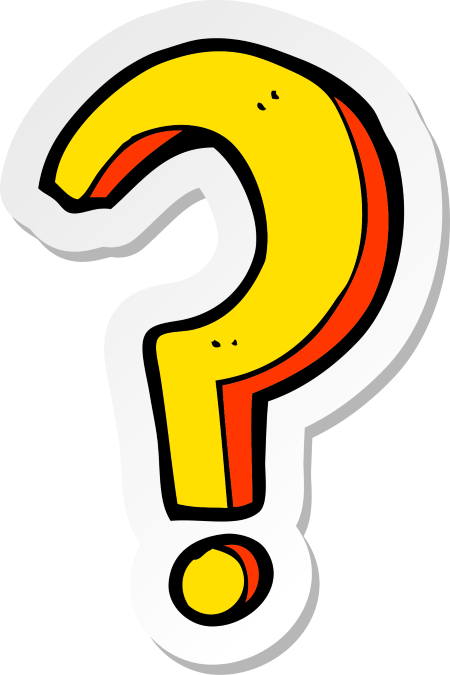 CÂU HỎI
Dãy số không đổi a, a, a, … Có phải là một cấp số cộng không?
Giải
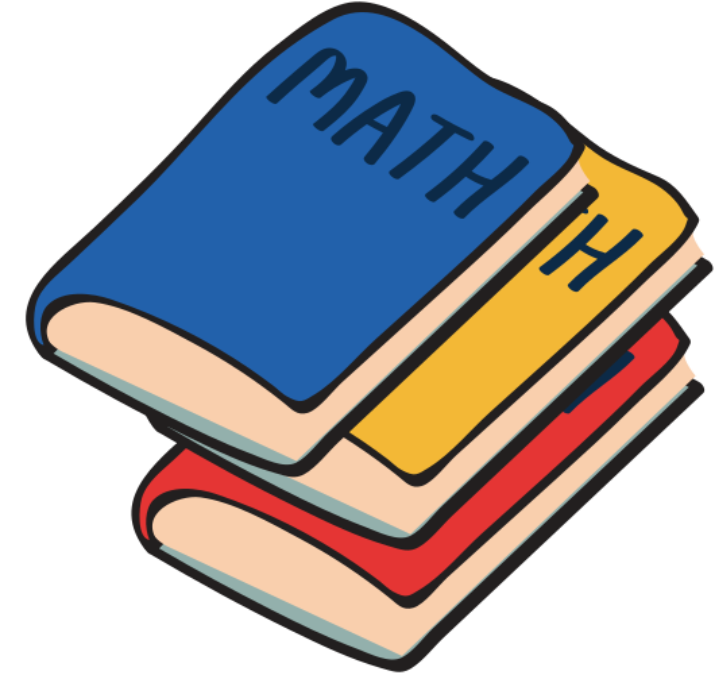 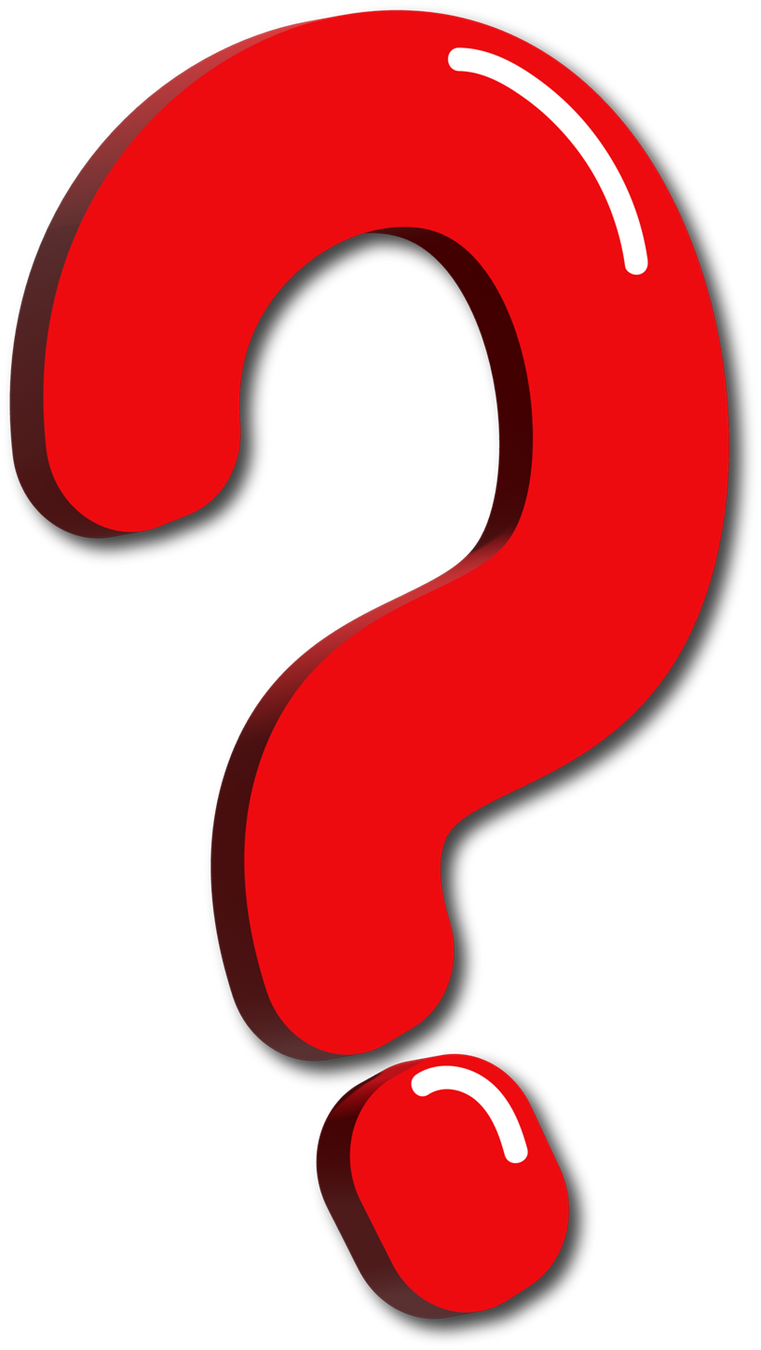 Ví dụ 1:
Giải
Năm số hạng đầu của cấp số cộng này là:
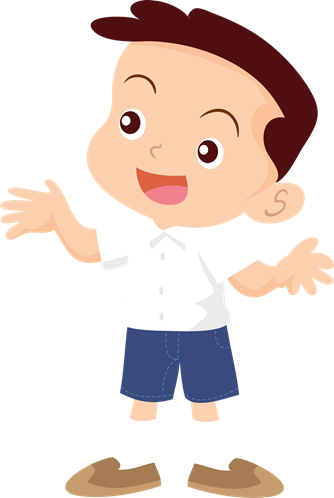 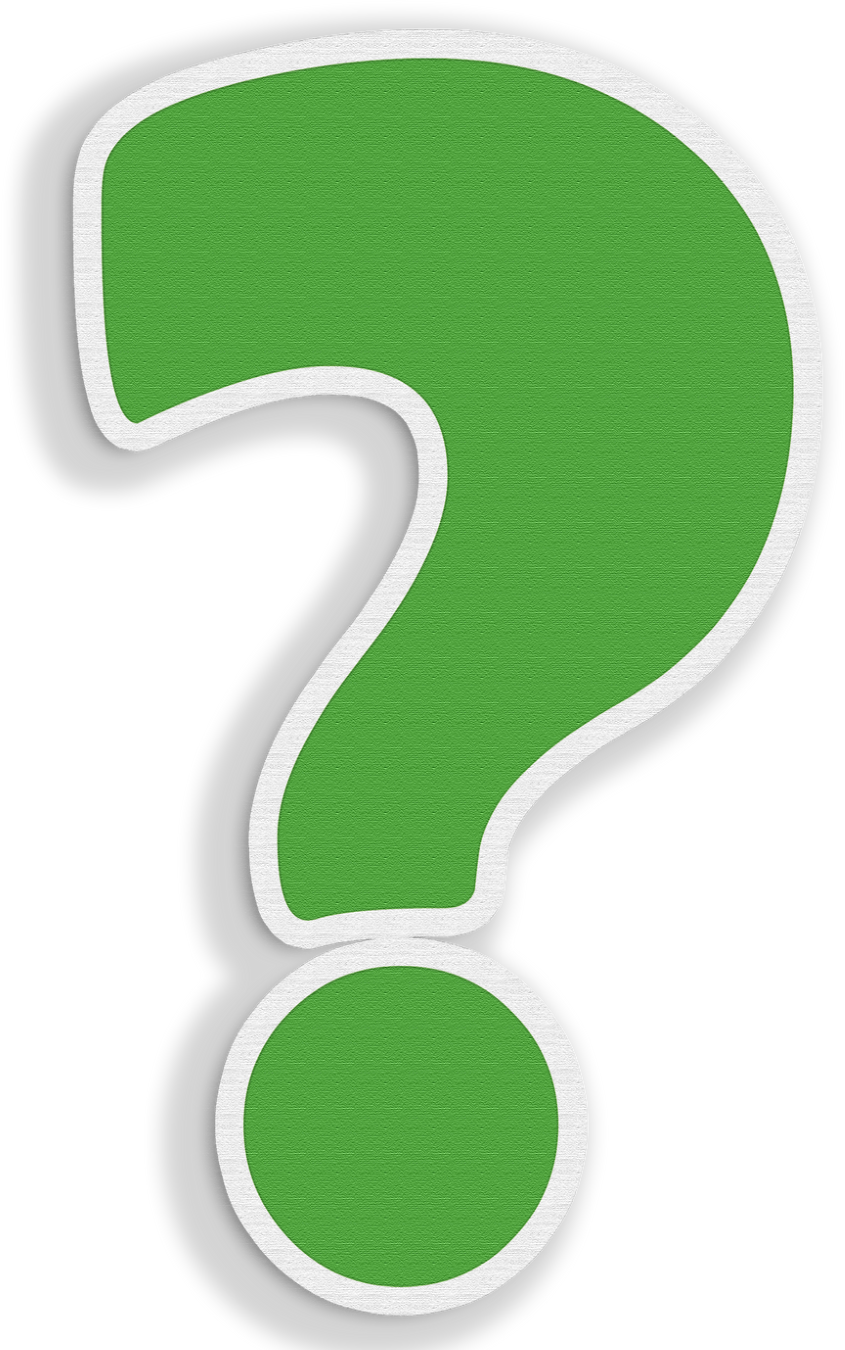 Ví dụ 2:
Giải
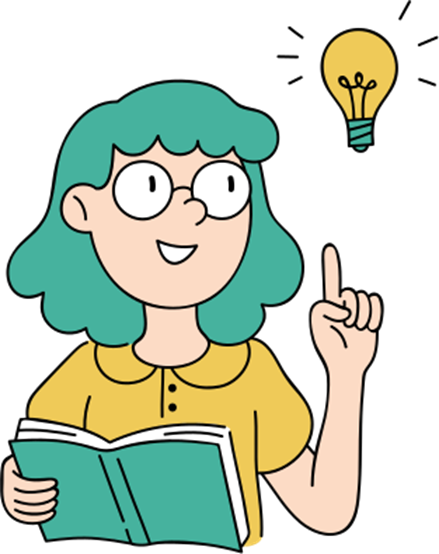 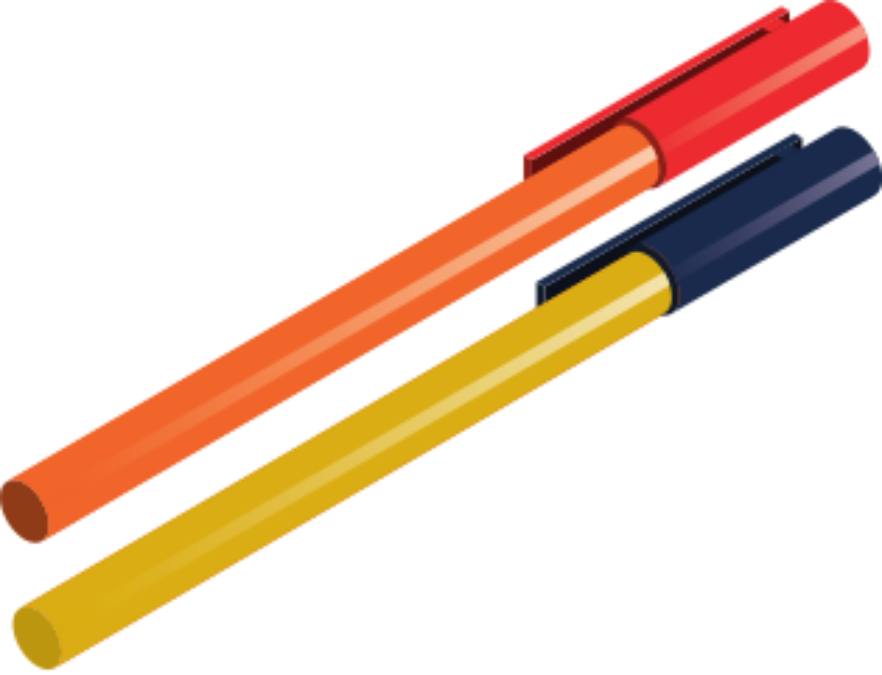 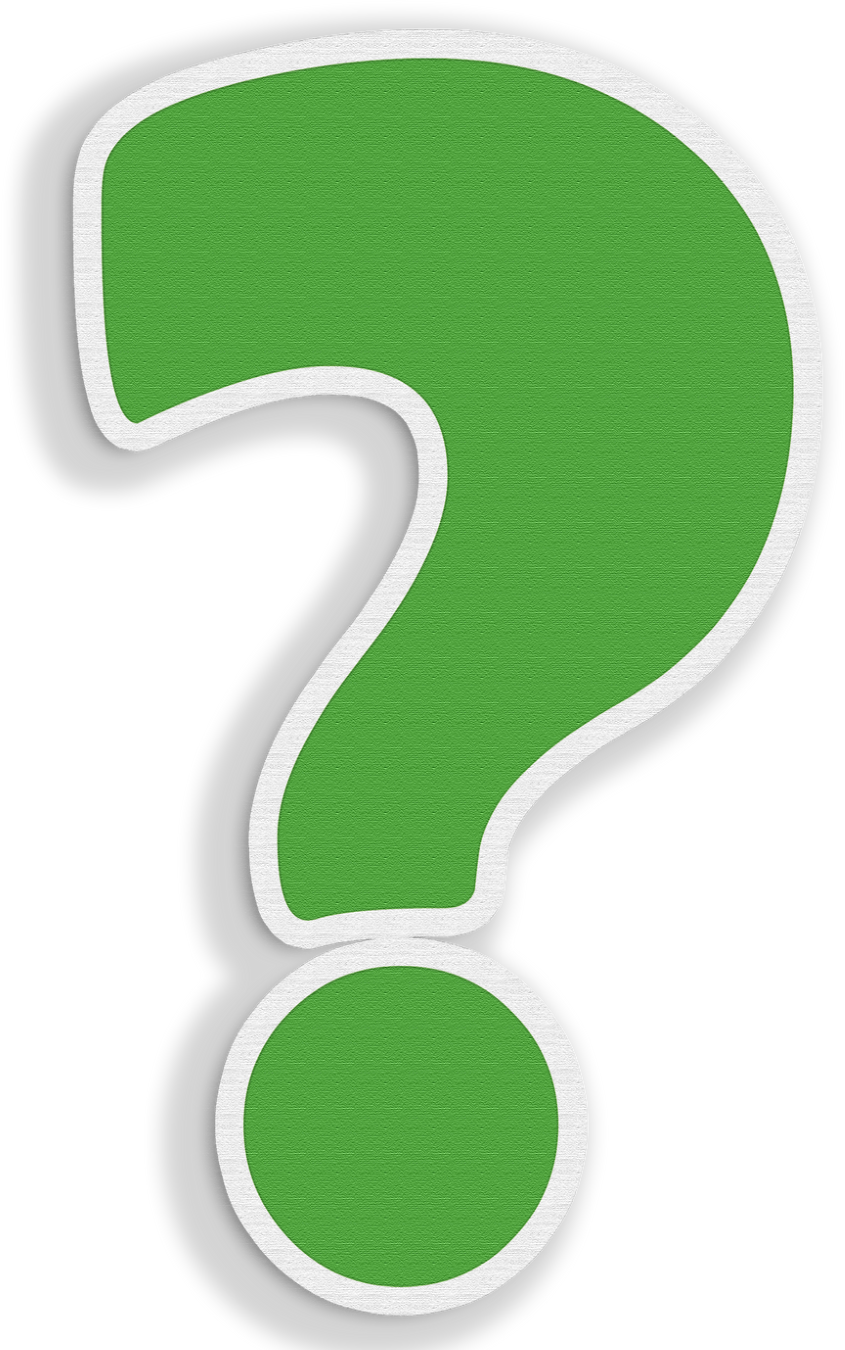 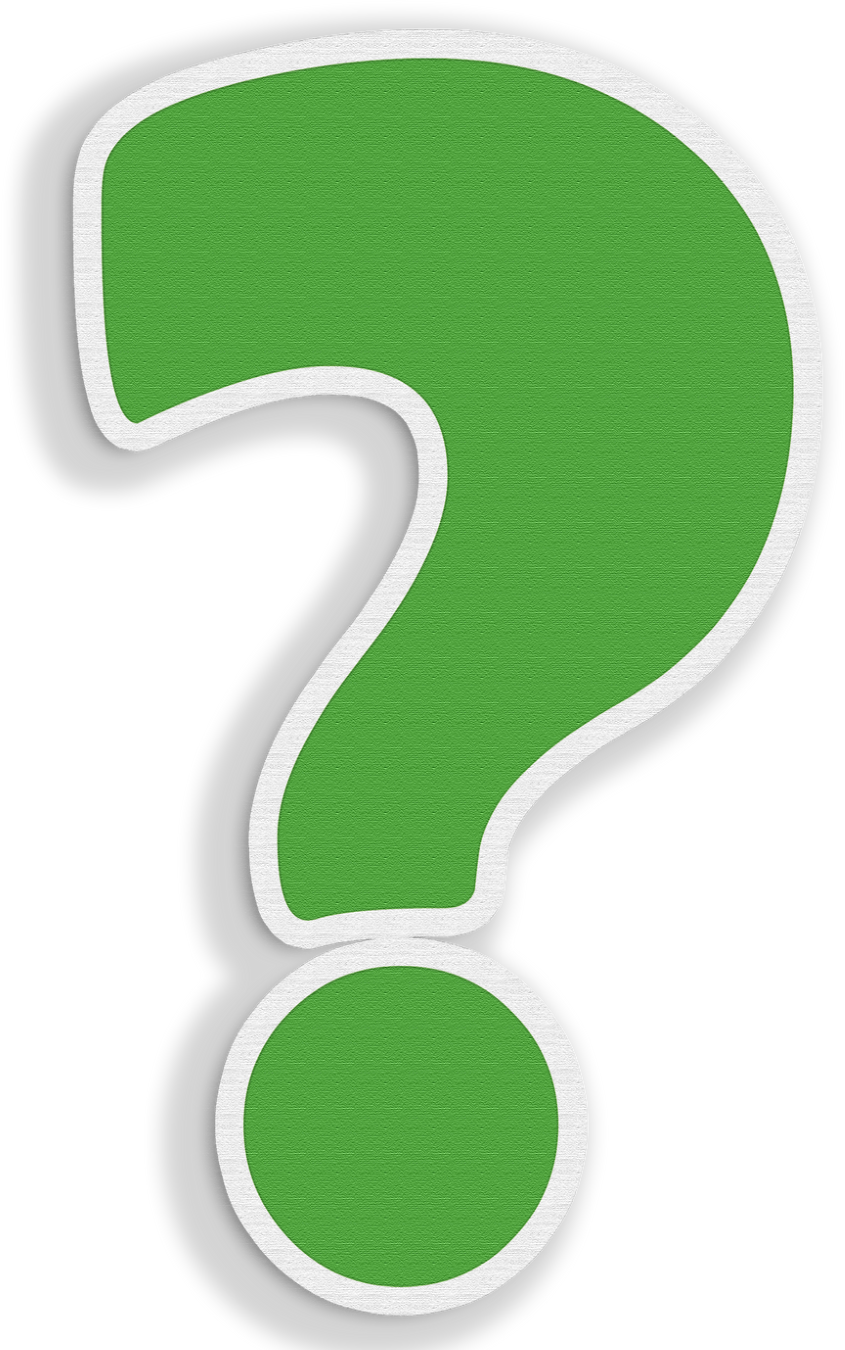 Em hãy viết năm số hạng đầu của một dãy số là cấp số cộng mà em biết. Chỉ ra số hạng đầu và công sai của cấp số cộng đó.
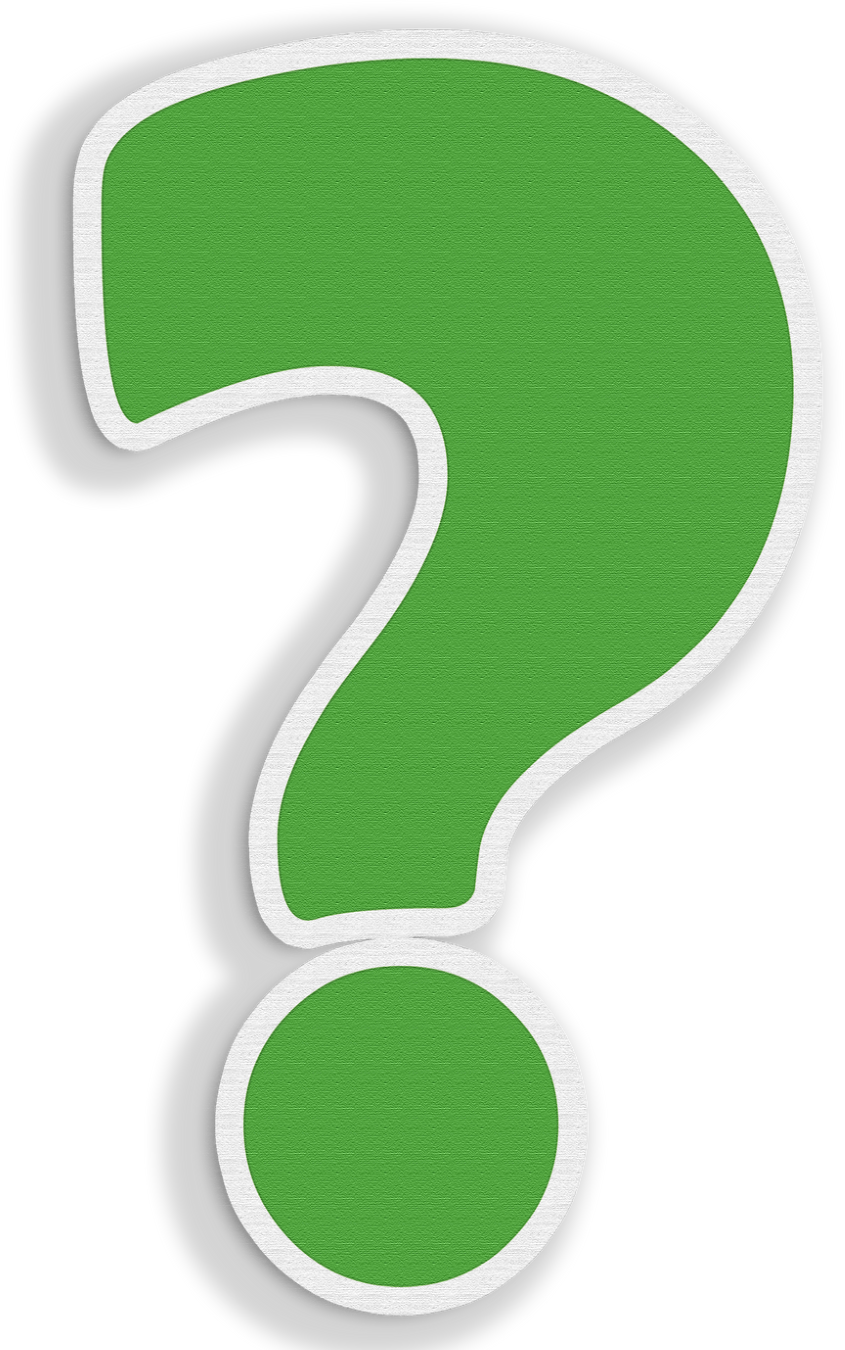 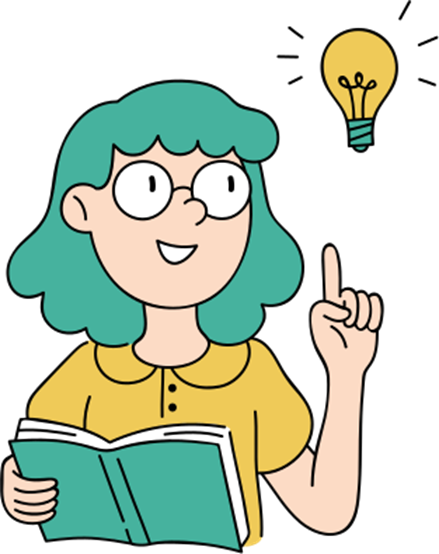 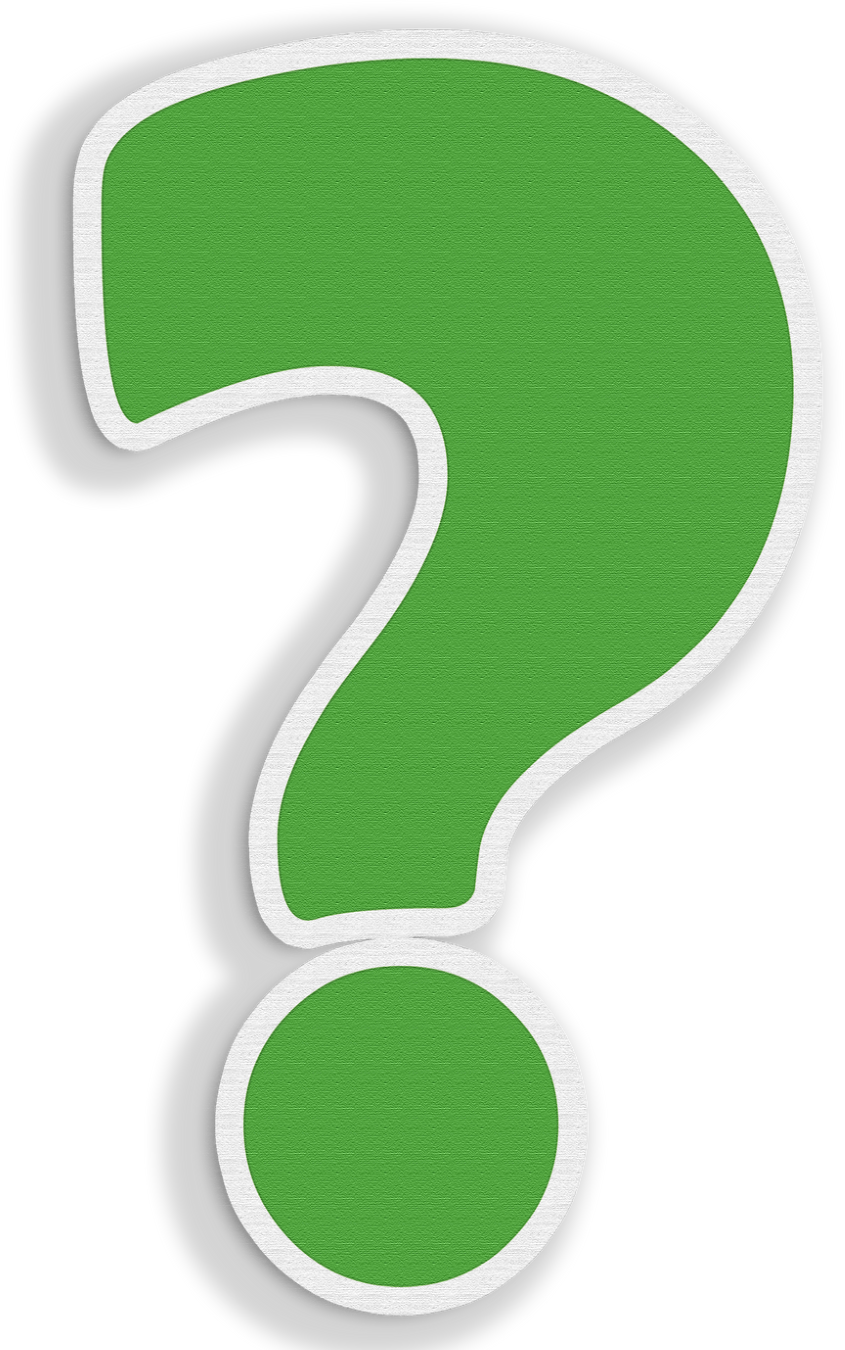 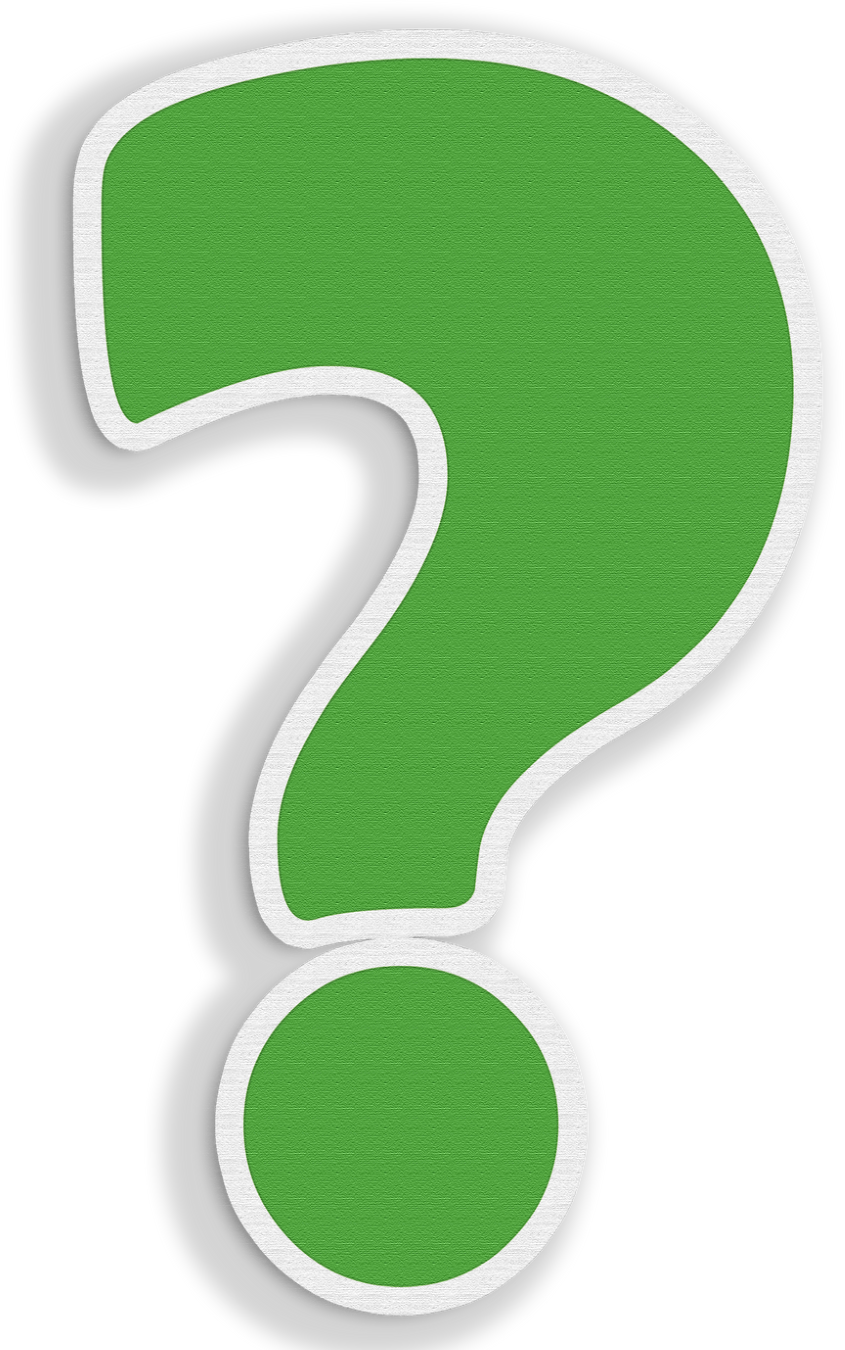 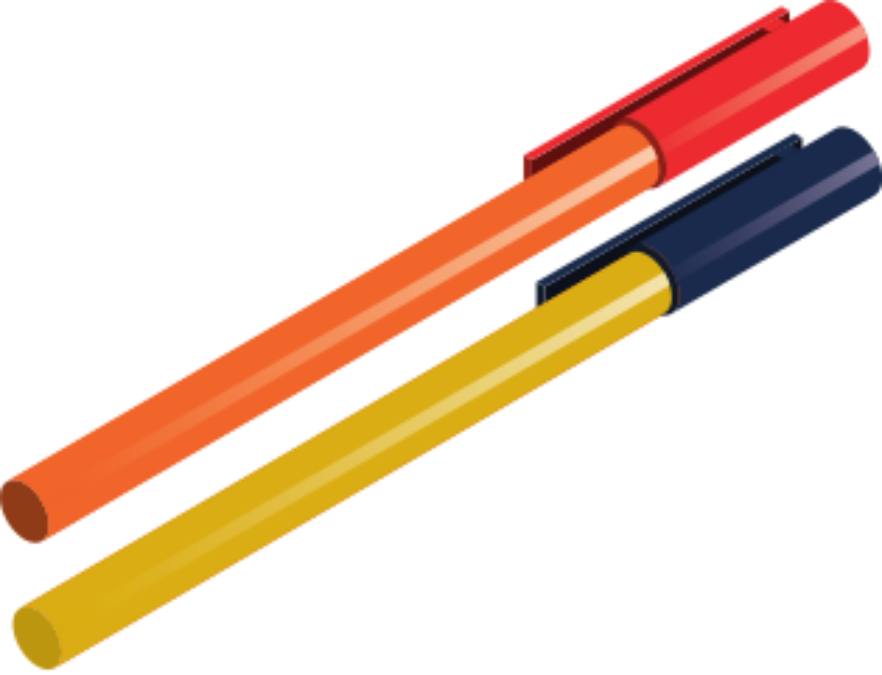 2. SỐ HẠNG TỔNG QUÁT
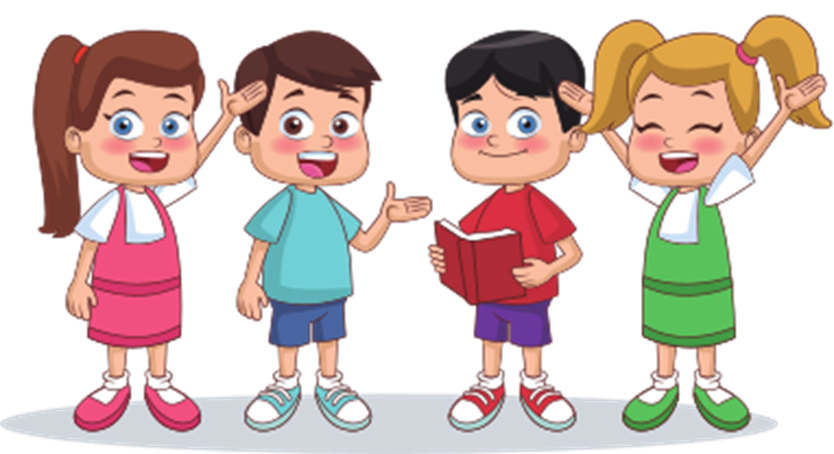 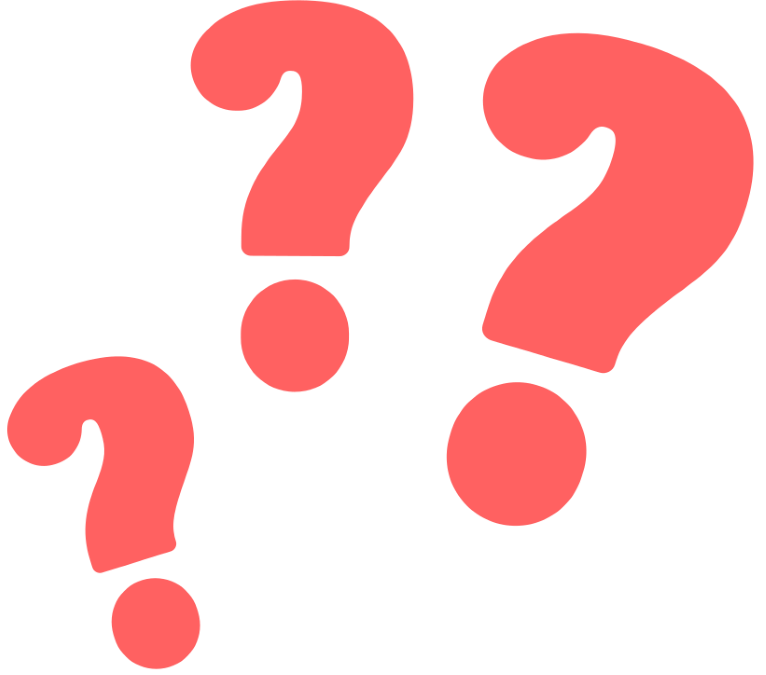 HĐ 2:
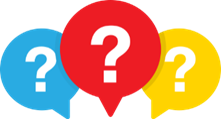 Trả lời:
a) Ta có: u2 = u1 + d;
u3 = u2 + d = (u1 + d) + d = u1 + 2d;
u4 = u3 + d = (u1 + 2d) + d = u1 + 3d;
u5 = u4 + d = (u1 + 3d) + d = u1 + 4d.
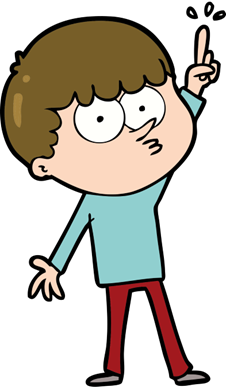 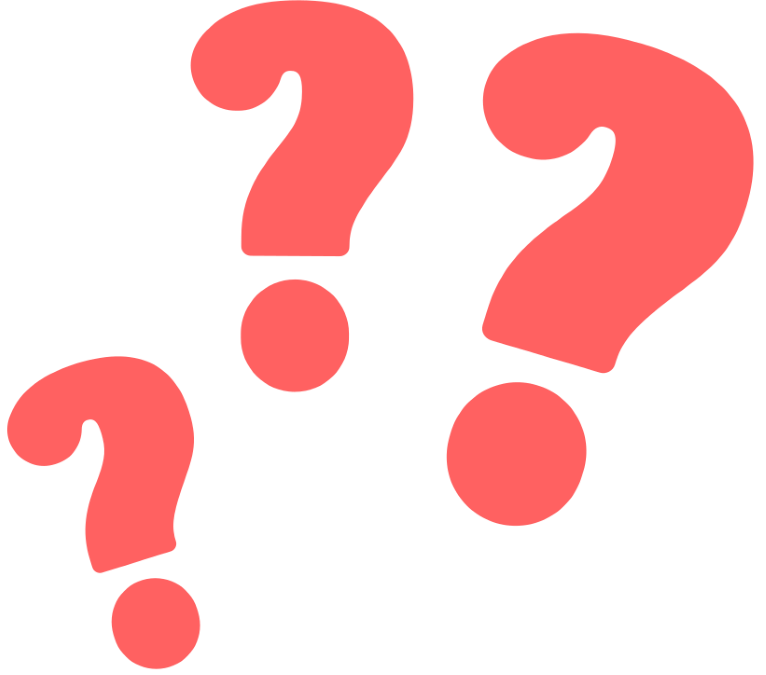 HĐ 2:
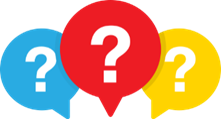 Trả lời:
b) Từ câu a, ta dự đoán công thức tính số hạng tổng quát un 
theo u1 và d là:
un = u1 + (n – 1)d.
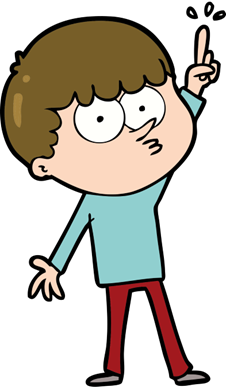 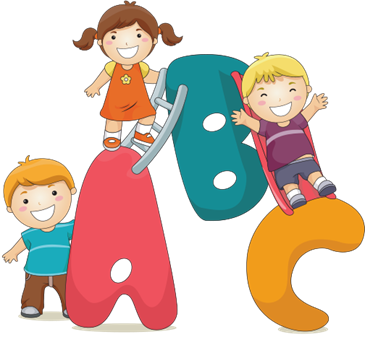 KẾT LUẬN
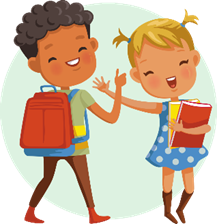 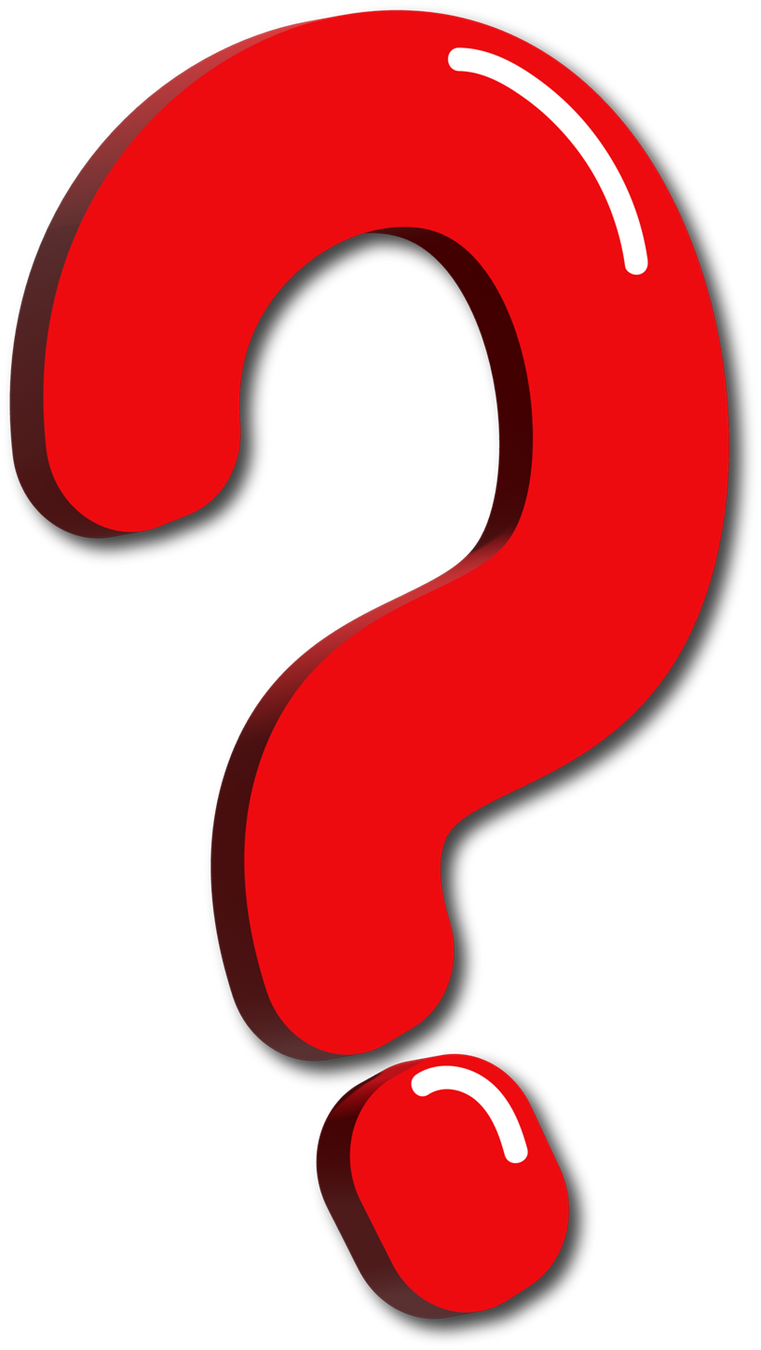 Ví dụ 3:
Giải
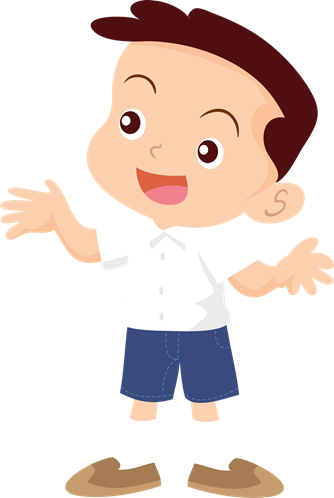 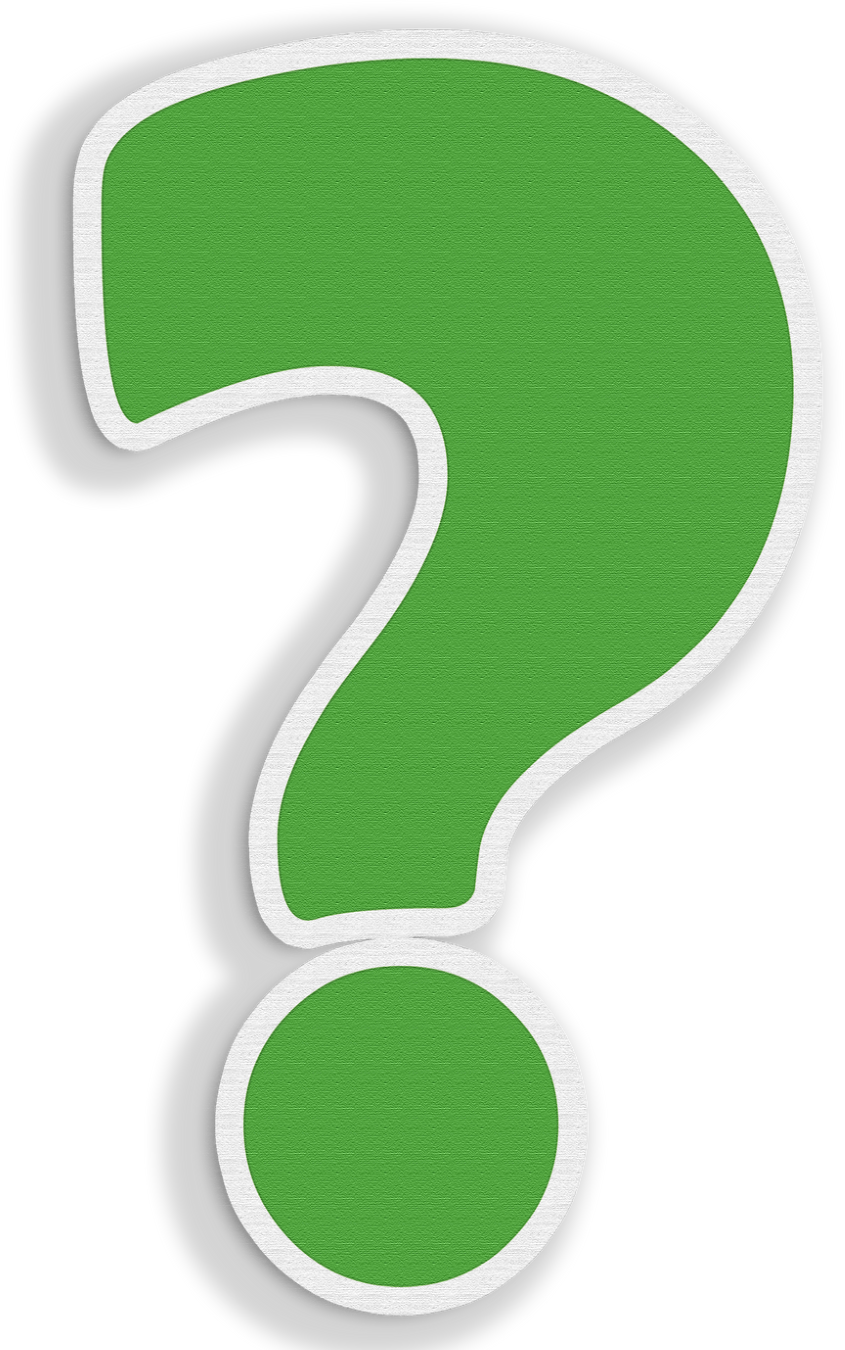 Ví dụ 4:
Giải
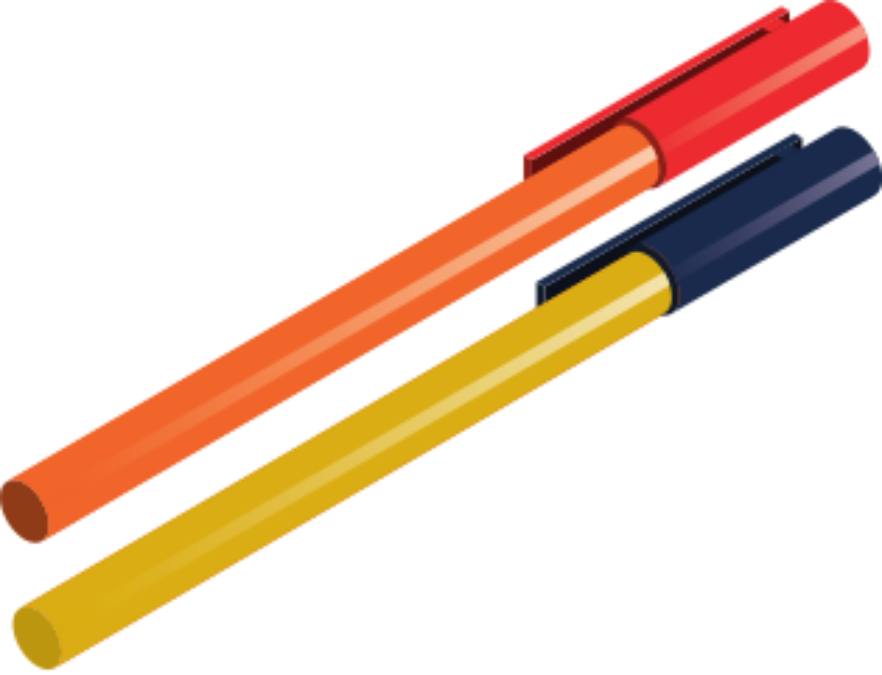 LUYỆN TẬP
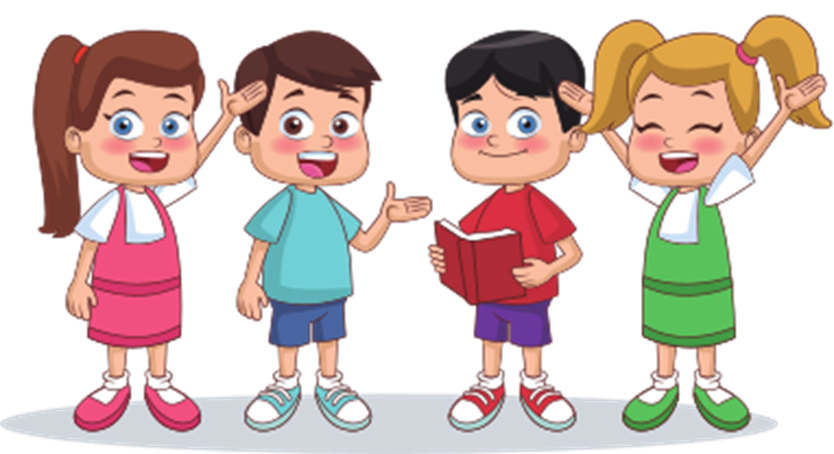 Xác định công sai, số hạng thứ 5, số hạng tổng quát và số hạng thứ 100 của mỗi cấp số cộng sau:
a) 4, 9,14, 19,...;                                 b) 1, -1, -3, -5,...
Giải
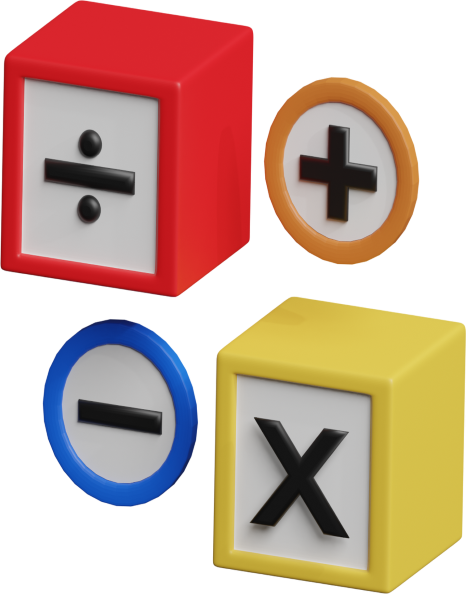 a) Ta có: công sai của cấp số cộng đã cho là d = 9 – 4 = 5.
Số hạng đầu của cấp số cộng là u1 = 4.
Số hạng thứ 5 của cấp số cộng là u5 = u1 + (5 – 1)d = 4 + 4 . 5 = 24.
Số hạng tổng quát của cấp số cộng là
un = u1 + (n – 1)d = 4 + (n – 1) . 5 = 4 + 5n – 5 = 5n – 1 hay un = 5n – 1.
Số hạng thứ 100 của cấp số cộng là u100 = 5 . 100 – 1 = 499.
Bài 2.8 (SGK – tr51)
Xác định công sai, số hạng thứ 5, số hạng tổng quát và số hạng thứ 100 của mỗi cấp số cộng sau:
a) 4, 9,14, 19,...;                                 b) 1, -1, -3, -5,...
Giải
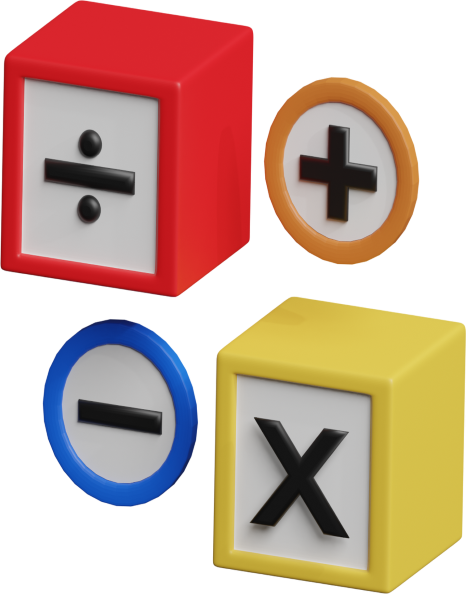 b) Ta có: công sai của cấp số cộng đã cho là d = – 1 – 1 = – 2.
Số hạng đầu của cấp số cộng là u1 = 1.
Số hạng thứ 5 của cấp số cộng là u5 = u1 + (5 – 1)d = 1 + 4 . (– 2) = – 7.
Số hạng tổng quát của cấp số cộng là
un = u1 + (n – 1)d = 1 + (n – 1) . (– 2) = 1 – 2n + 2 = – 2n + 3 hay un = – 2n + 3.
Số hạng thứ 100 của cấp số cộng là u100 = (– 2) . 100 + 3 = – 197.
Bài 2.8 (SGK – tr51)
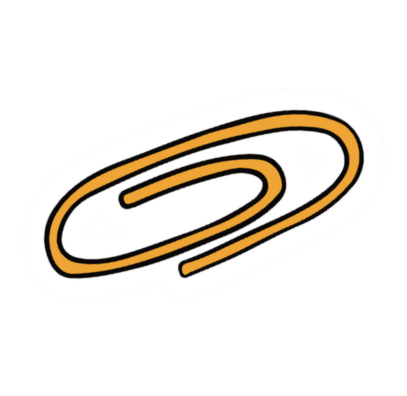 Một cấp số cộng có số hạng thứ 5 bằng 18 và số hạng thứ 12 bằng 32. Tìm số hạng thứ 50 của cấp số cộng này.
Giải
Ta biểu diễn số hạng thứ 5 và số hạng thứ 12 theo số hạng thứ nhất u1 và công sai d.
Ta có: u5 = u1 + (5 – 1)d hay 18 = u1 + 4d.
          u12 = u1 + (12 – 1)d hay 32 = u1 + 11d.
Bài 2.10 (SGK – tr51)
Số hạng thứ 50 của cấp số cộng là u50 = u1 + (50 – 1)d = 10 + 49 . 2 = 108.
VẬN DỤNG
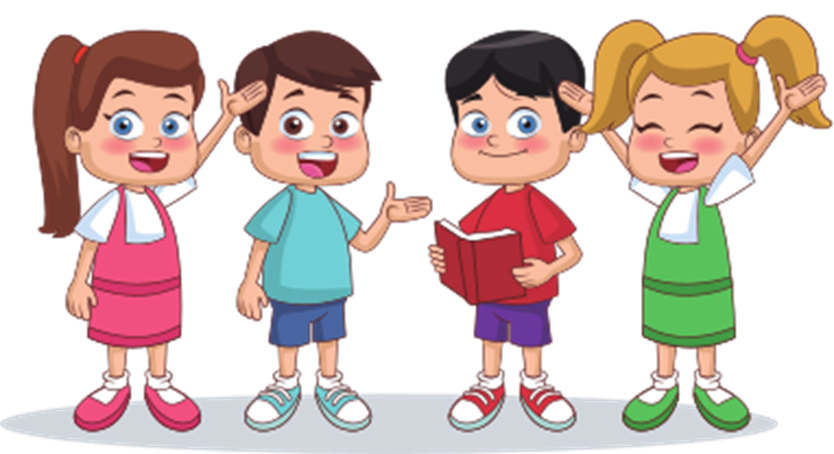 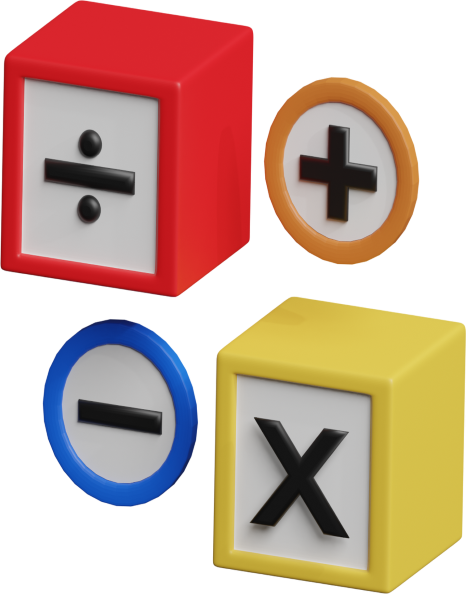 Giả sử một chiếc xe ô tô lúc mới mua là 680 triệu đồng. Cứ sau mỗi năm sử dụng, giá của chiếc xe ô tô giảm 55 triệu đồng. Tính giá còn lại của chiếc xe sau 5 năm sử dụng.
Giải
Giá của chiếc xe ô tô sau một năm sử dụng là 680 – 55 = 625 (triệu đồng)
Giá của chiếc xe ô tô sau mỗi năm sử dụng lập thành một cấp số cộng với số hạng đầu là u1 = 625 và công sai d = – 55 (do giá xe giảm).
Do đó, giá của chiếc ô tô sau 5 năm sử dụng là
u5 = u1 + (5 – 1)d = 625 + 4.(– 55) = – 405 (triệu đồng).
Bài 2.12 (SGK – tr51)
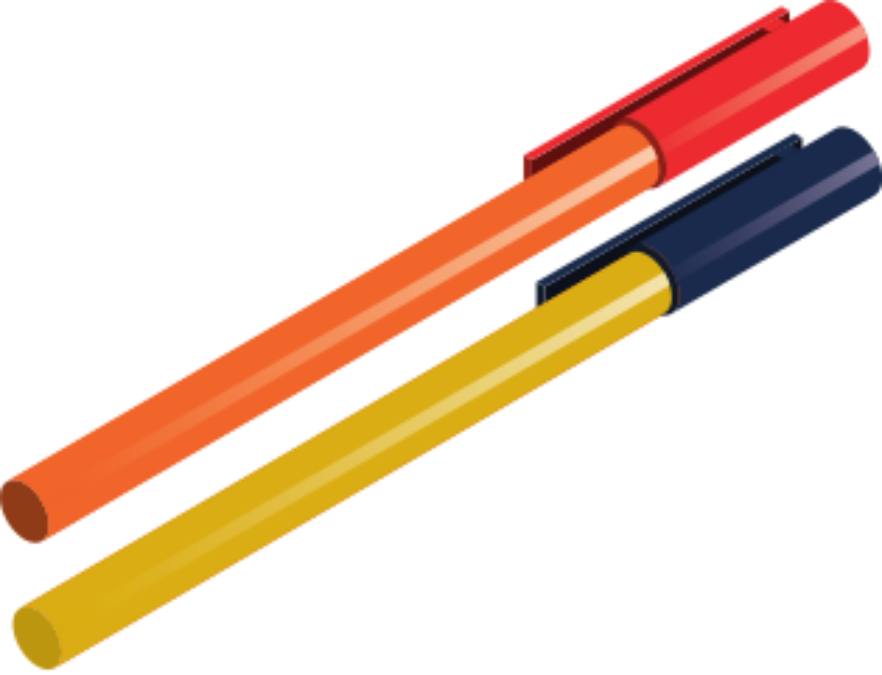 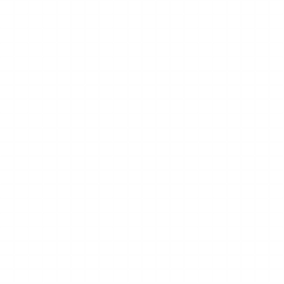 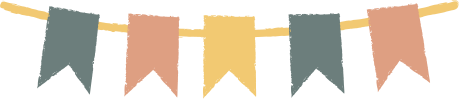 HƯỚNG DẪN VỀ NHÀ
Đọc trước phần 3
Tổng n số hạng đầu của cấp số cộng
Hoàn thành bài tập trong SBT
Ôn tập kiến thức đã học
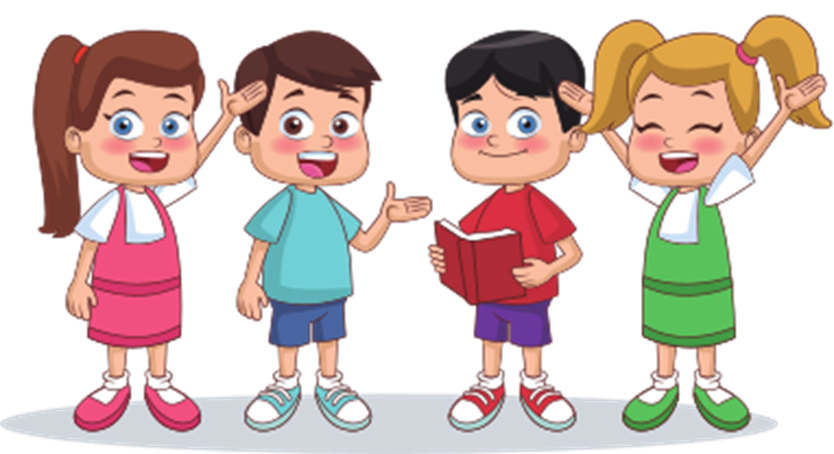 CẢM ƠN CÁC EM 
ĐÃ LẮNG NGHE BÀI HỌC!
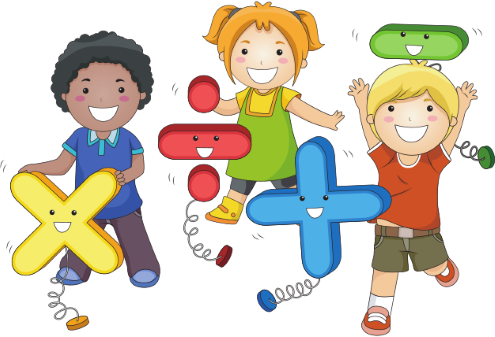